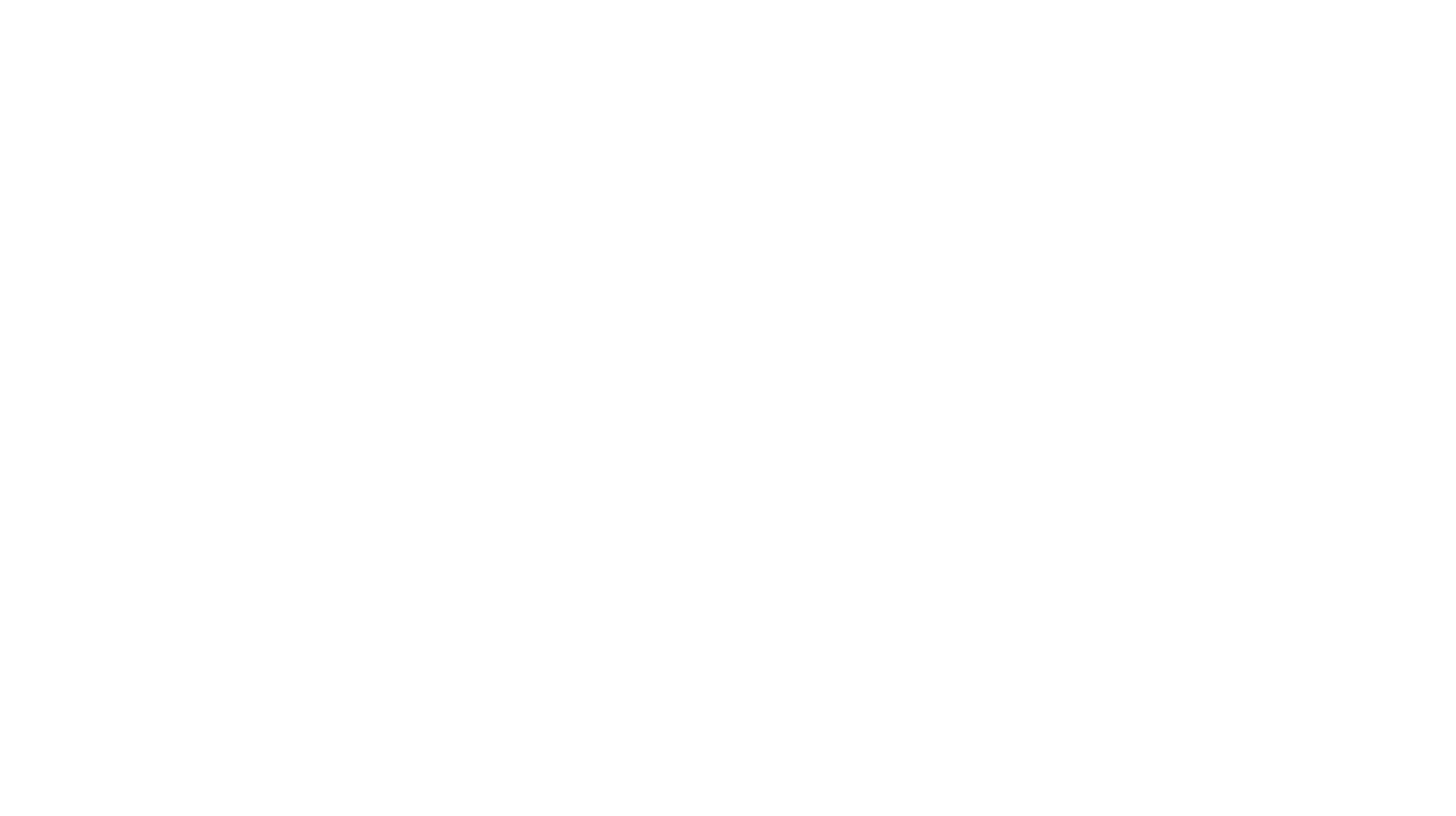 Psalm 4 (DNP)	t. A.J. Maasland; m. Genève 1542 / Lyon 1547
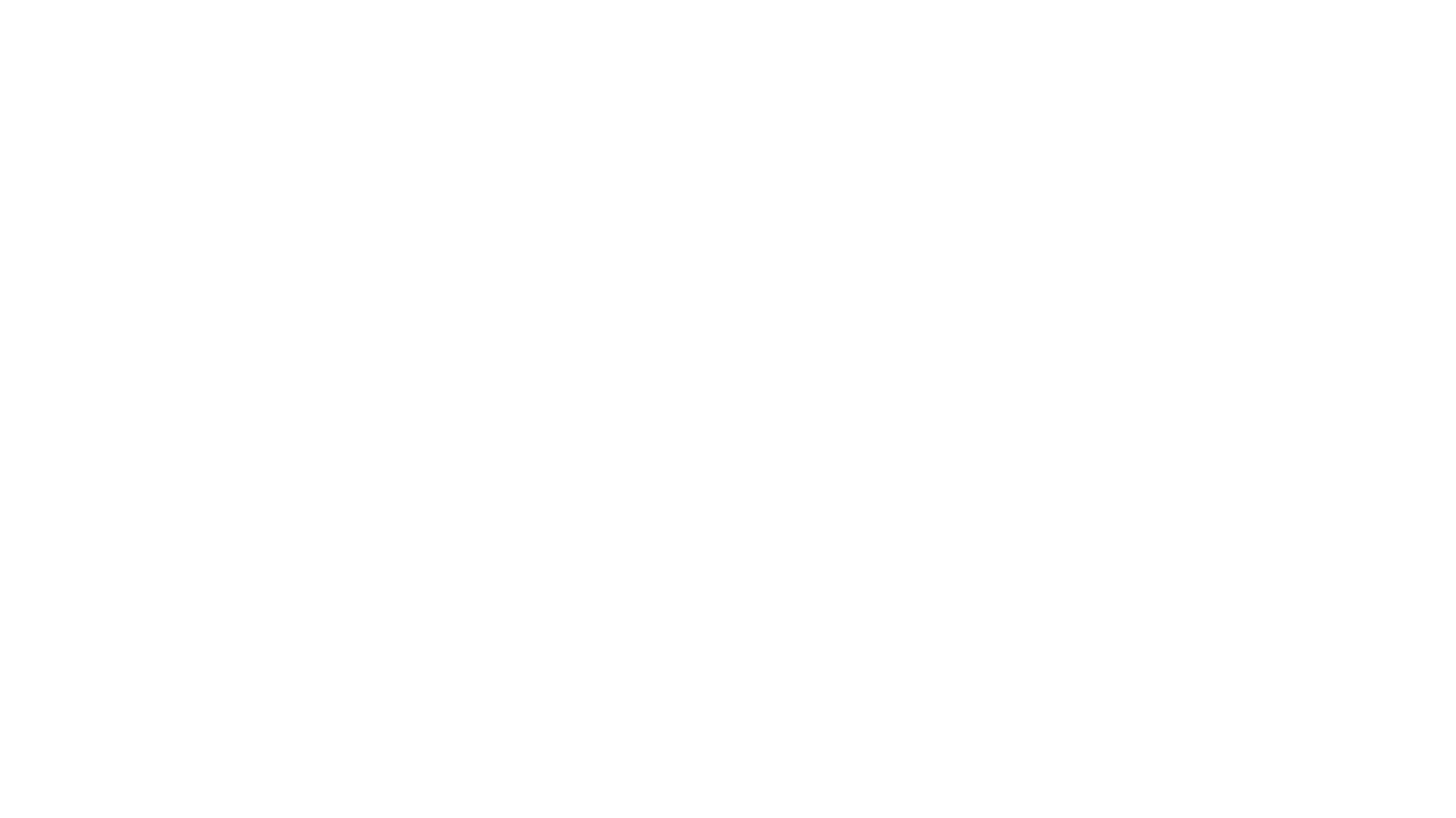 Psalm 4 (DNP)	t. A.J. Maasland; m. Genève 1542 / Lyon 1547
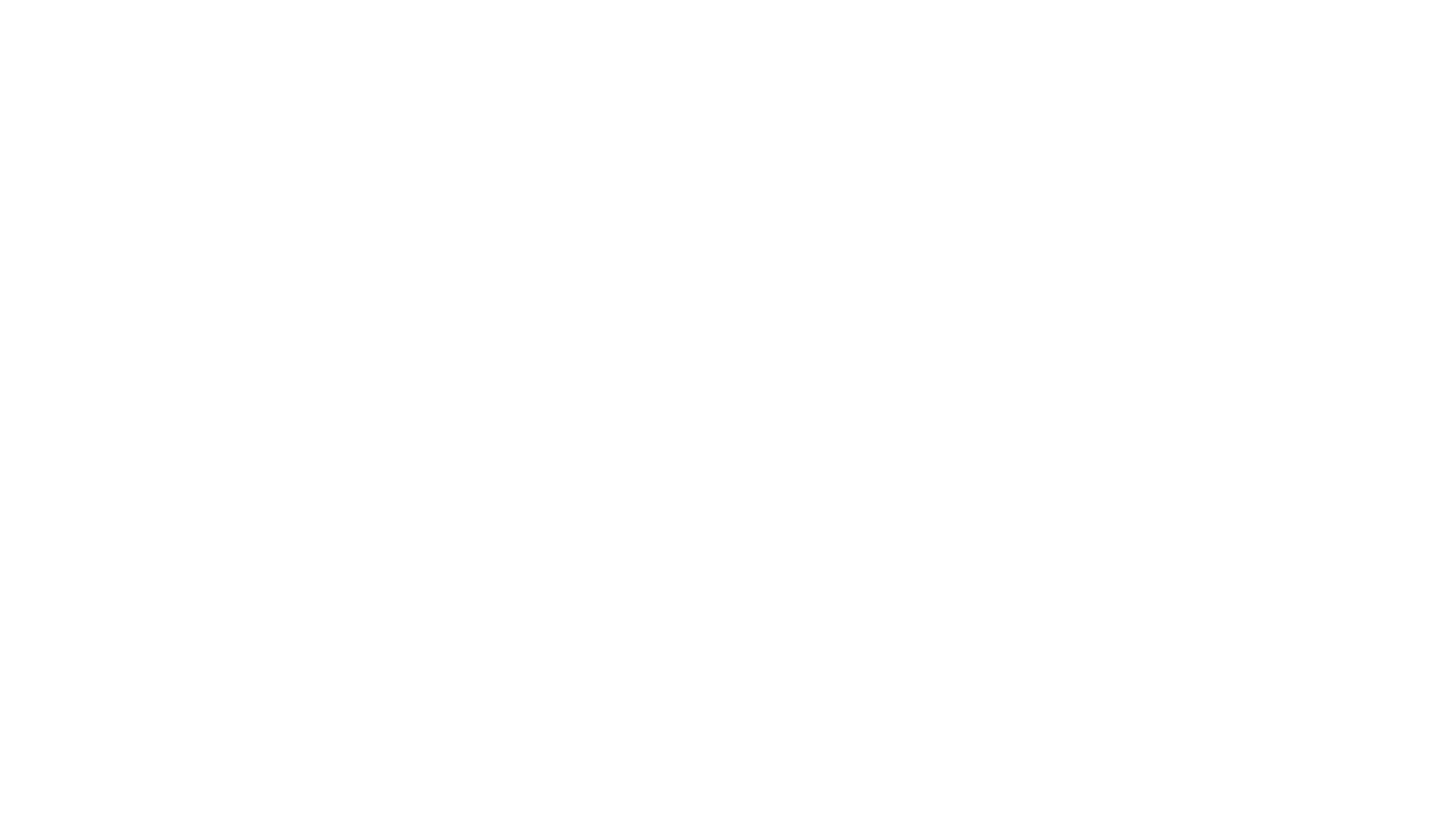 Psalm 4 (DNP)	t. A.J. Maasland; m. Genève 1542 / Lyon 1547
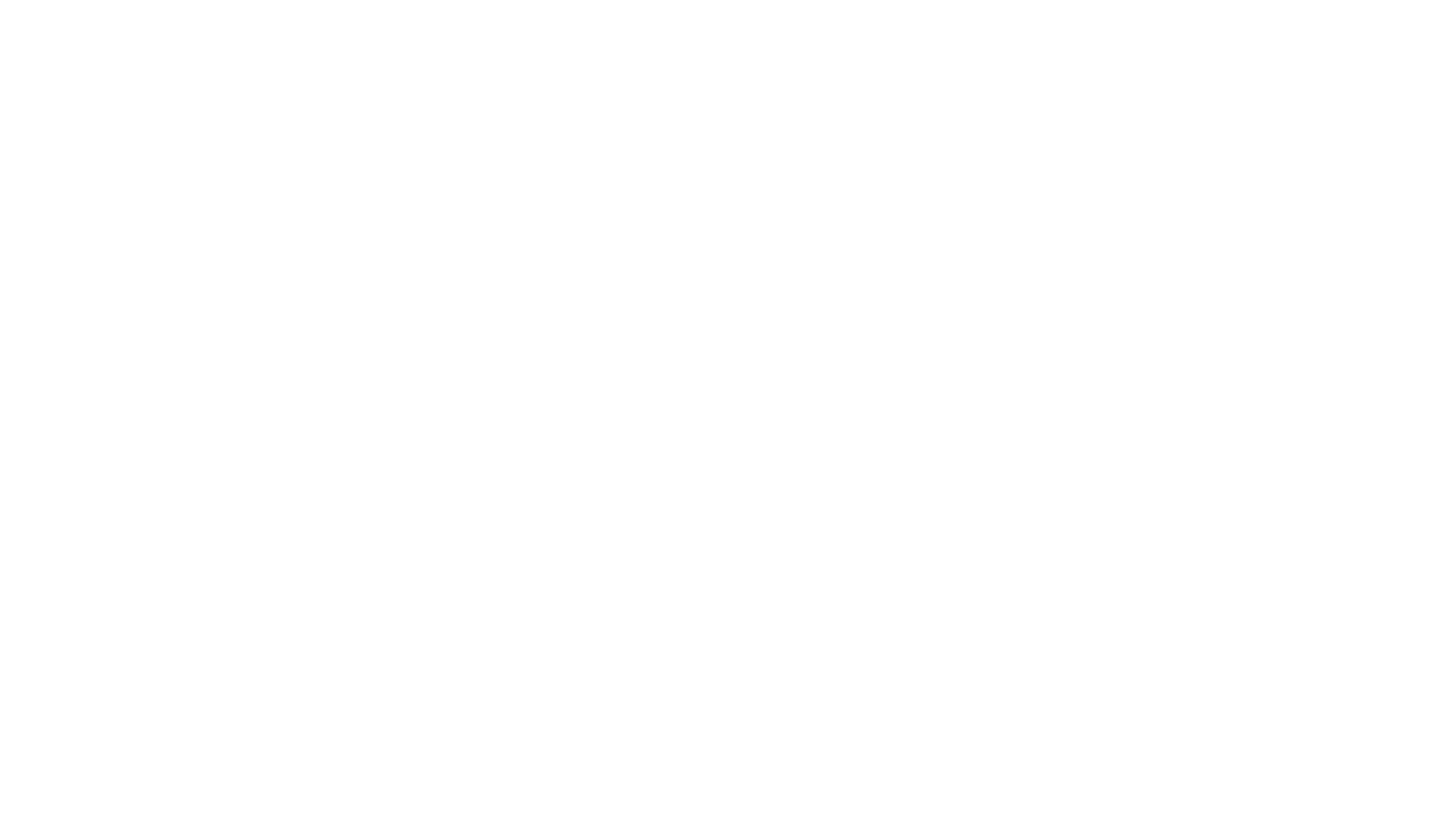 Psalm 4 (DNP)	t. A.J. Maasland; m. Genève 1542 / Lyon 1547
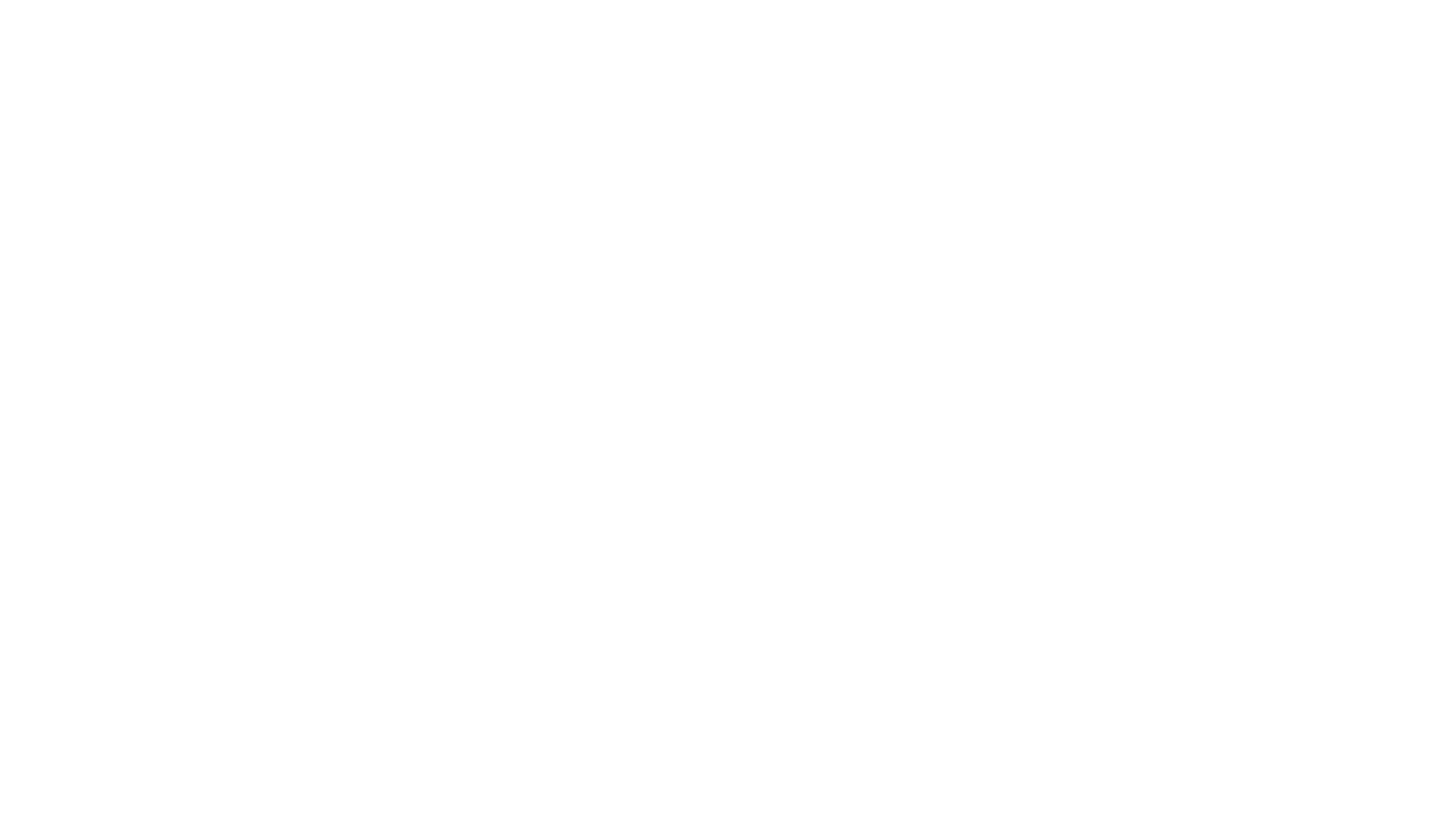 Psalm 4 (DNP)	t. A.J. Maasland; m. Genève 1542 / Lyon 1547